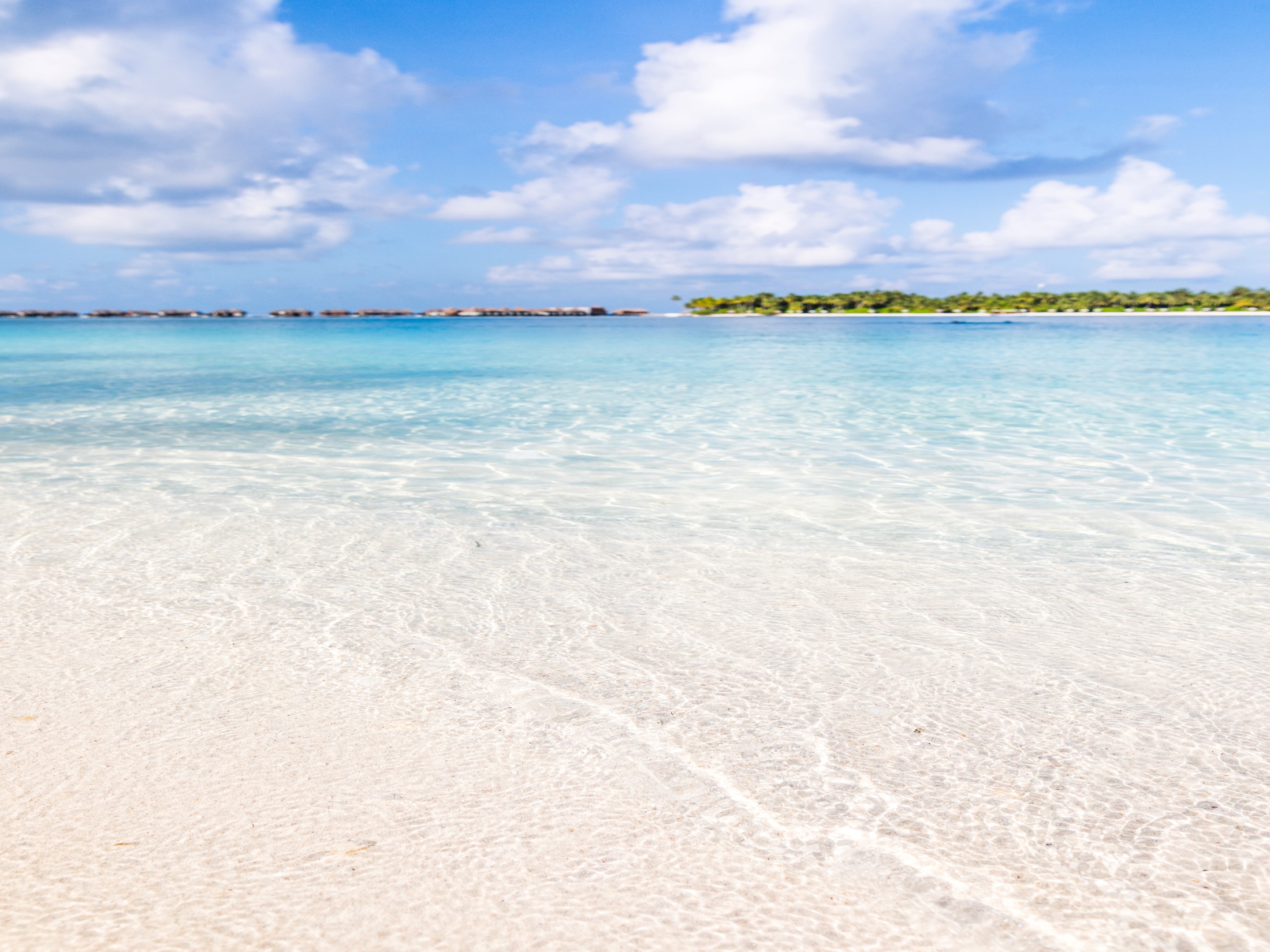 1
©  Copyright 2021. Universidad de Puerto Rico.   All rights reserved. No part of this presentation or educational materials may be reproduced, distributed, or transmitted in any form or by any means, including photocopying, recording, or other electronic or mechanical methods, without the prior written permission of the author, except in the case of brief quotations embodied in critical reviews and certain other noncommercial uses permitted by copyright law. For permission requests, write an email to the author of the presentation.
ESTADO DE SITUACIÓN FINANCIERA PARA PESCADORES
Myrna Comas Pagán, Ph.D.
Catedrática
Depto. Economía Agrícola y Sociología Rural
Servicio de Extensión Agrícola
UPR - Recinto Universitario de Mayagüez
Objetivos de la presentación
El participante 
 reconocerá la importancia de preparar un Estado de Situación Financiera.
 reconocerá las partes de un Estado de Situación Financiera.
 podrá preparar un Estado de Situación Financiera
Estado de Situación Financiera
Radiografía financiera del individuo o de la empresa

Es un estado que muestra la situación financiera de una empresa en una fecha determinada con el propósito de poder indicar el grado de liquidez, solvencia y rentabilidad de la organización.
Estado de Situación Financiera
Hoja de Balance

Este es un resumen de todo lo que posee, debe, y le deben al pescador. 
Se prepara para un día en específico.
Sus partidas se clasifican en activos, pasivos y patrimonio o haber neto.
Objetivos del Estado de Situación Financiera
Análisis de la empresa (uso del pescador)
Cumplir con informes financieros (Departamento de Estado en caso de corporaciones)
Solicitar préstamos (bancos)
Solicitar apoyo financiero o incentivos (Departamento de Agricultura)
Evidenciar pérdidas en caso de reclamaciones a seguros o de solicitud de programas de emergencia (ReGrow)
Sistema para preparar y analizar Estado de Situación Financiera
Encabezamiento
Hoja de Balance
PASIVOS Y
HABER NETO
ACTIVOS
Activos CORRIENTES
Activos CORRIENTES
Materiales
Bolsas plásticas
Hielo
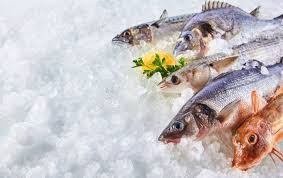 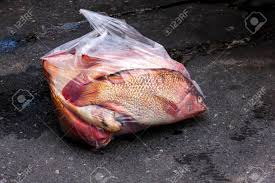 Materiales
Envases almacenar combustible
Combustible y aceites
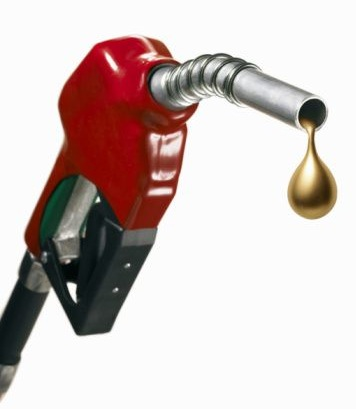 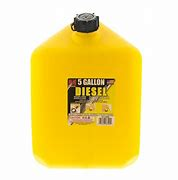 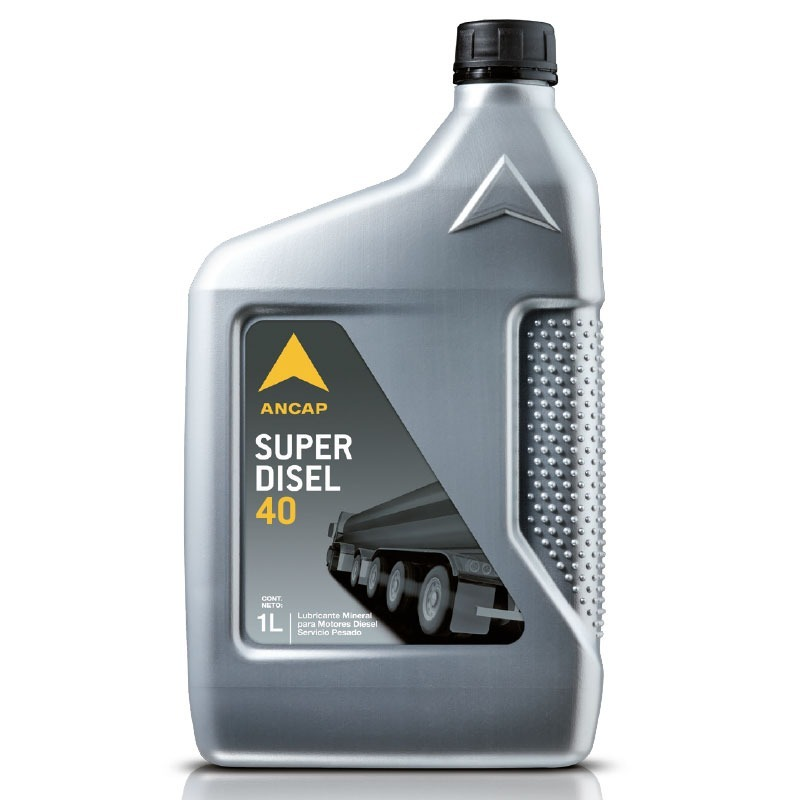 Carnadas
Productos listos para la venta
Activos CORRIENTES – Pescador Profundidad
Activos CORRIENTES – Pescador Orilla
Activos INTERMEDIOS O DE TRABAJO
Vehículo y equipo de arrastre
Embarcación
Fotos cortesía Nelson Crespo
Equipo para la pesca
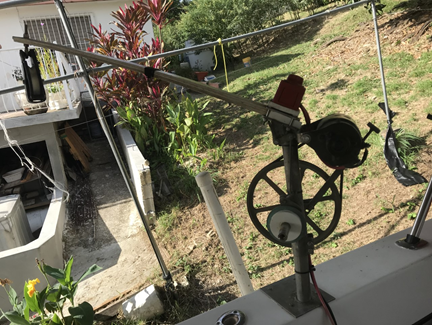 Riel eléctrico con carretes
Luces para pesca
Boyas de pesca
Coolers
Chinchorro/Trasmallo
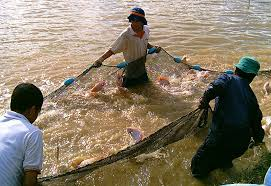 Nasas y Equipo de buceo
Equipo seguridad
Equipo para almacenar y manejar  la pesca
Coolers
Freezer
Balanzas
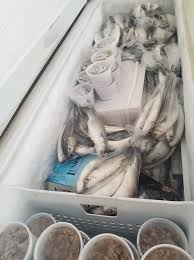 Activos INTERMEDIOS – Pescador Profundidad
Activos INTERMEDIOS – Pescador Orilla
Activos FIJOS
Activos FIJOS – Pescador Profundidad
Activos FIJOS – Pescador Orilla
Total Activos
Total Activos – Pescador Profundidad
Total Activos – Pescador Orilla
Pasivos de CORTO PLAZO
Pasivos de CORTO PLAZO – Pescador Profundidad
Pasivos de CORTO PLAZO – Pescador Orilla
Pasivos de PLAZO INTERMEDIO
Pasivos de PLAZO INTERMEDIO – Pescador Profundidad
Pasivos de PLAZO INTERMEDIO – Pescador Orilla
Pasivos de LARGO PLAZO
Pasivos de LARGO PLAZO – Pescador Profundidad
Pasivos de LARGO PLAZO – Pescador Orilla
Total Pasivos
Total Pasivos – Pescador Profundidad
Total Pasivos – Pescador Orilla
Haber Neto o Equidad
Porción de los activos que realmente le pertenece al pescador
TOTAL ACTIVOS – TOTAL PASIVOS

PESCADOR PROFUNDIDAD
$112,450 - $40,767 = $71,683
PESCADOR ORILLA
$33,438 - $2,660 = $30,778
Liquidez
Liquidez - Capacidad que tiene una empresa para cumplir con sus obligaciones financieras a corto plazo.
Activos Corrientes/Pasivos Corrientes
Se interpreta por cada dólar de deudas de corto plazo que posee el pescador tiene tantos dólares de activos corrientes.
Liquidez Pescador de Profundidad
$2,010/$767 = 2.62
Liquidez Pescador de Orilla
$998/$160 = 6.23
Solvencia
Solvencia - Capacidad que tiene una empresa para cumplir con sus obligaciones financieras a corto plazo.
Total Activos / Total Pasivos
Se interpreta por cada dólar de deudas que tiene el pescador tiene tantos activos.
Solvencia Pescador de Profundidad
$112,450/$40,767 = 2.75
Solvencia Pescador de Orilla
$33,438/$2,660 = 12.57
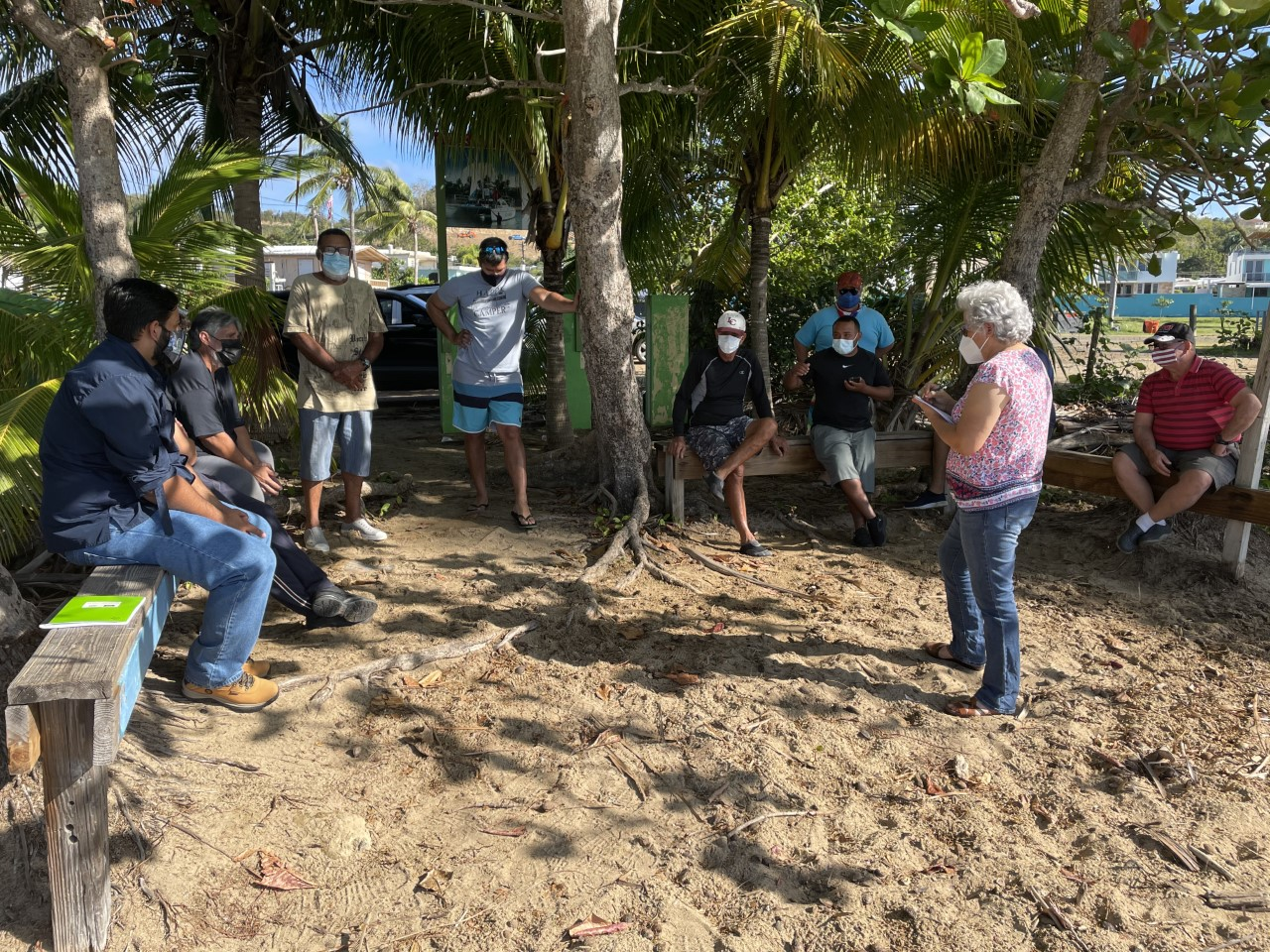 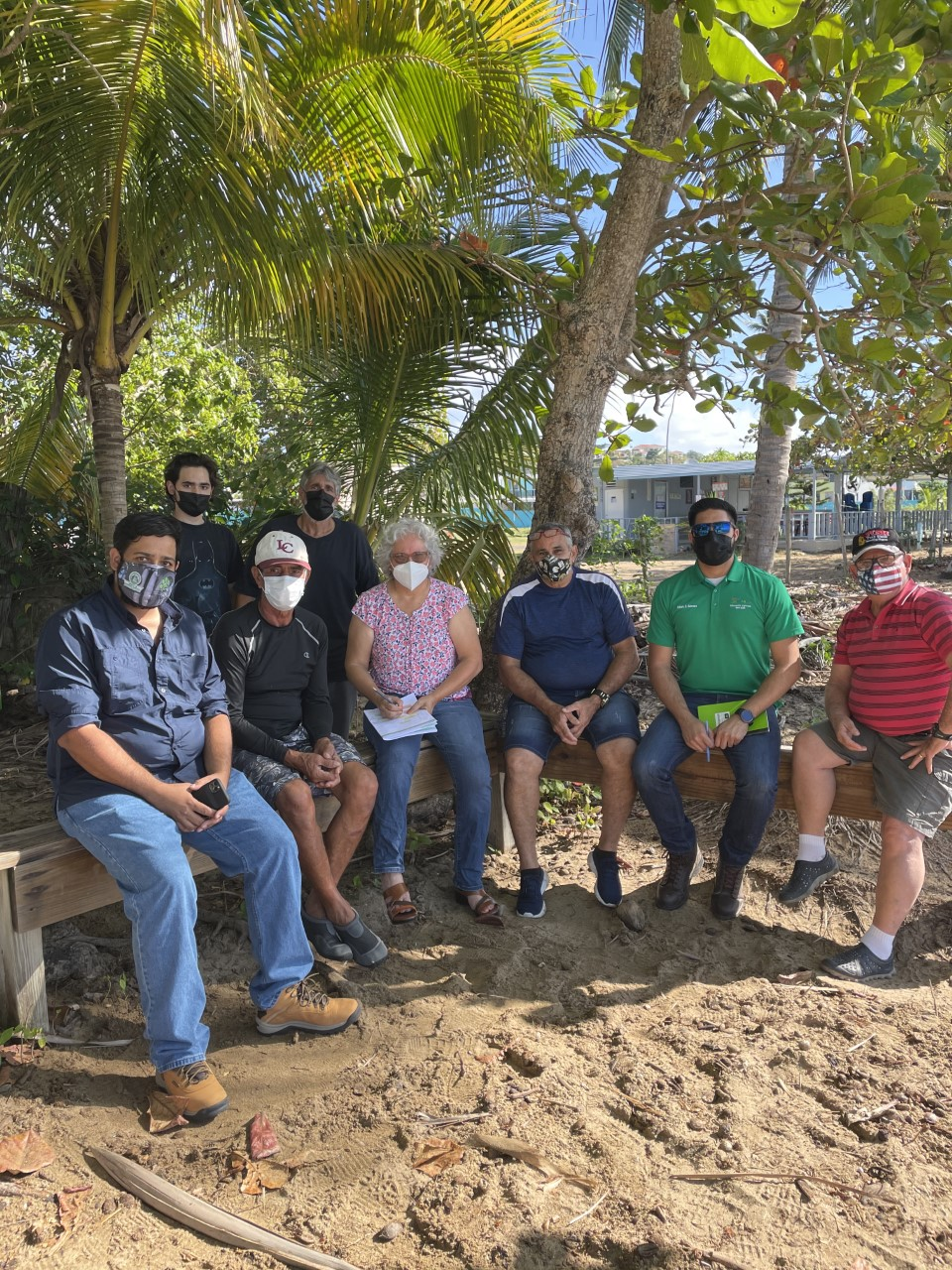 AGRADECIMIENTO
Asociación de Pescadores de Pargos de Profundidad de Rincón 
Presidente Nelson Crespo
Pescadores de Aguada
AA Alberto Maldonado
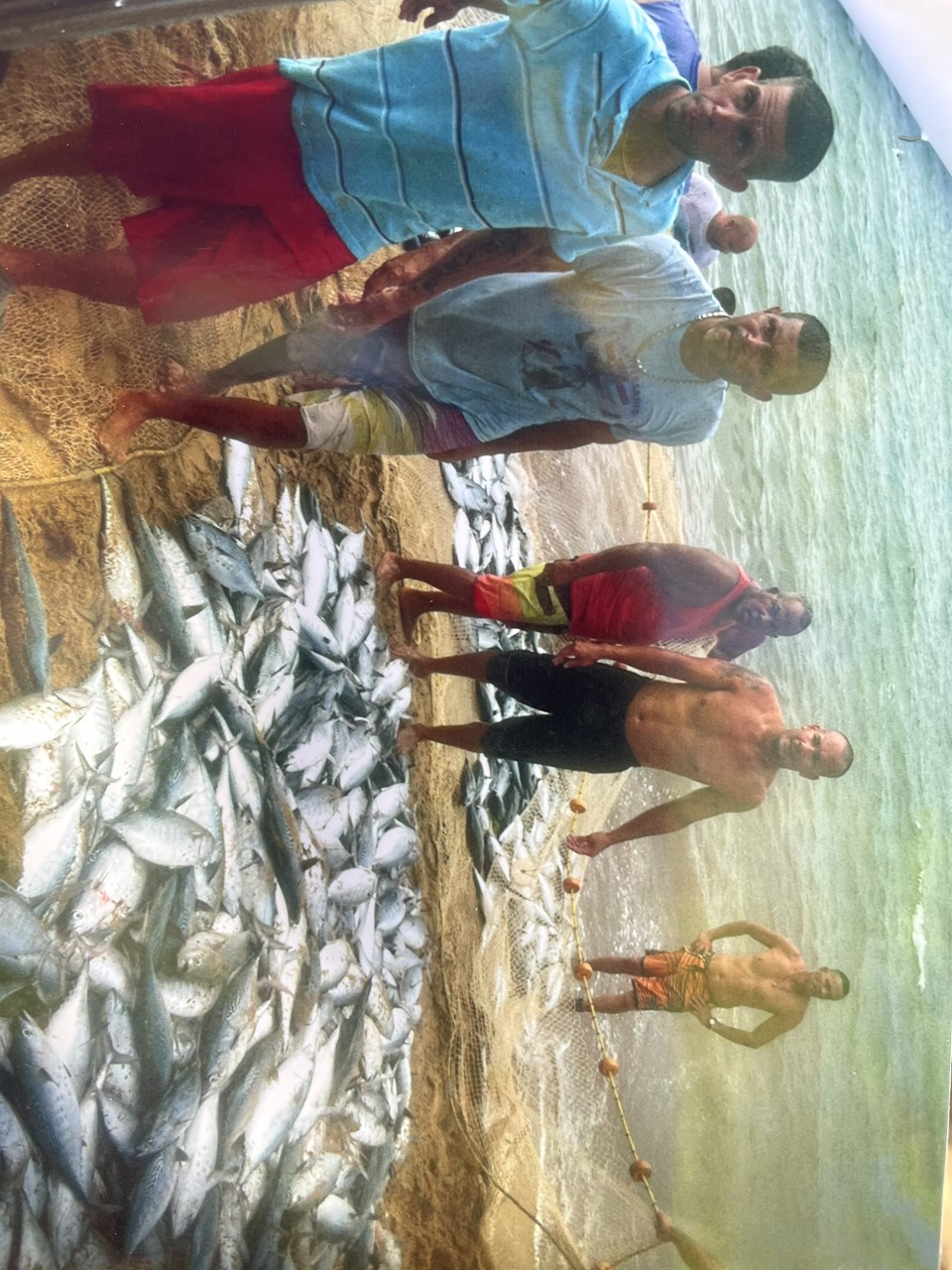 preguntas
myrnacomas.com
myrna.comas@upr.edu